Cooperative Environmental Audit of Dust and Sandstorms (DSS) Prevention
Proposal of 
Supreme Audit Court of I. R. Iran
The 5th Seminar on Environmental Auditing
4th ASOSAI WGEA Meeting 
15-17 April 2014, 
Hanoi, Vietnam
Formation Mechanisms of DSS
The surface of land contains very fine soil particles (between 0/5-60 microns). These areas lack adhesive factors such as soil moisture and biological structure. Due to topographic conditions, wind speed, the vertical windflaw the particles can be elevated up to 2000 meters above the surface. These areas challenge with extreme drought and the policies of stabilization and land use management have not been made. On the whole, these factors provide necessary conditions for DSS and the hotspots are the origins.
Domain of DSS
DSS is one of the most serious environmental problems in arid and semiarid.  These areas having more than 35% of the earth’s land area, host 17% of the world population. Therefore, it is expected that the phenomenon of the DSS will be a major international challenge among natural hazards.
DSS is one of the main challenges in the Middle East, too. The countries in this region including Iran, Iraq and Syria have been affected severely by the harmful effects of this phenomenon. In regard to broad aspects of this phenomenon, the necessity of multifaceted activities is clear.
Reasons for DSS
Improper utilization of land and water and soil resources, successive wars, deforestation and wetland dying, changing land use caused by unsuitable allocation of water resources and also natural factors, particularly the issue of climate change and warming, exacerbate this phenomenon.
Some of the Harmful Effects of DSS
The biological effects

Effects on agricultural and horticultural crops due to particles on blossoms and flowers.
Aggravated damages caused by pests and plants diseases.
Effects on plants and reducing photosynthesis
The economic effects

Accidents due to reduced visibility 
Cancelled flights 
Costs for patients in the hospitals
Increase in per capita household expenditure due to cost of masks and other medical supplies 
Closure of industrial units, private and public sectors and the resulting loss of production and distribution of good
Contamination of water resources and increased water turbidity and thus increased water filtering. 
Increase in buildings and installations erosion coefficient
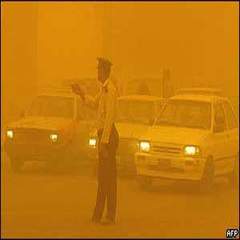 Some of the Harmful Effects of DSS
Health and Social Effects
Dust particles entering the respiratory system and blood, cause precipitation in vessels, atherosclerosis and lung cancer. This is worse in people with chronic lung disease, elderly people, pregnant women and children. 
Increase in number of patients in hospitals
Closure of education and research centers 
Increasing internal migration 
Reduce in number of tourists
DSS in Iran
Over the last ten years, DSS entered the country, mainly originated from western neighbors. The contribution of each of these countries in dust production was different. 
In recent decade, the occurrence of DSSs with foreign origins, especially in the west of Iran and in spring and summer, has increased significantly. This fact caused many social, economic and environmental problems.
Importance of Environmental Cooperative audits
Many environmental issues, including DSS are regional and their effects are often go beyond national borders. Therefore, the nature of these issues and the state policies in the field of environmental issues requires cooperation of SAIs. 
Joint, concurrent and coordinated audits can be used as a way of collaborating on auditing methods and techniques and exchanging environmental auditing skills by member countries.
Cooperative Audit Proposal
Environmental audit, aimed at ensuring development without environmental destruction and without taking away the right of future generations to benefit from natural resources. In this regard, the supreme audit institutions have a heavy responsibility. 
Supreme audit court of Iran toward performing its duty, intends engage in joint project on regional environmental issues, with collaboration of the ASIs of the countries of the region.
Cooperative Audit Proposal
Joint audit of DSS is one of the issues that this SAI is interested to be audited with cooperation of neighbors. 
Without commitment and participation of beneficiary countries, dealing with harmful effects of DSS phenomenon as a regional problem is not possible. Therefore, it is recommended that the project of “Cooperative Environmental Audit of DSS Prevention” be defined.
Cooperative Audit Proposal
For example, “Work Plan for Regional Cooperation on Environmental Climate Change with Special Emphasis on DSS” which was signed by Environmental authorities of Turkey, Iraq, Qatar, Syria and Iran, can be defined as a base for the cooperative audit.
Based on defined project, the countries’ SAIs would audit and would share or exchange their experiences and information, under the supervision of ASOSAI, in alternately expert meetings in one of the countries of Iran, Turkey, Qatar and with the presence of two countries of Iraq and Syria (regarding the problems of security in Iraq and Syria).
Cooperative Audit Proposal
Other countries with same region, can also have a cooperative DSS audit and share the results with other ASOSAI members.
To perform DSS joint audit, if accepted by other neighbors, the methodology and procedures of audit (joint, concurrent or coordinated) can be determined in expert meetings by representatives of the beneficiary countries.
Cooperative Audit Proposal
It is recommended that project of “Cooperative Environmental Audit of Dust and Sandstorms Prevention” under the supervision of ASOSAI and by I.R. of Iran, Saudi Arabia, Iraq, Jordan and other countries affected by DSS phenomenon, be defined.  
The methodology and audit details are the subject to the consent and participation of SAIs of respective countries.
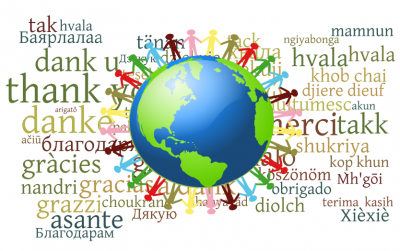